CHỦ ĐỀ 5. THAM GIA HOẠT ĐỘNG CỘNG ĐỒNG
Hoạt động 3. 
Mở rộng mối quan hệ và thu hút cộng đồng vào các hoạt động xã hội
Nhiệm vụ 1. Xác định những cá nhân, tổ chức mà em có thể thiết lập và mở rộng quan hệ để thu hút vào các hoạt động xã hội.
+ Thầy, cô giáo
+ Ban đại diện cha mẹ học sinh
+ Tổ chức đoàn thể
+ Doanh nghiệp
*Nhiệm vụ 2. Thảo luận các biện pháp mở rộng quan hệ và thu hút cộng động vào hoạt động xã hội
Nhiệm vụ 3. Chia sẻ kết quả mở rộng quan hệ và thu hút cộng đồng
+ Danh sách cá nhân, tổ chức đồng ý tham gia hoạt động xã hội.
+ Các công việc mà cá nhân, tổ chức tham gia thực hiện
+ Cách thức đóng góp cho các hoạt động xã hội
+ Kết quả thu được
+ Bài học kinh nghiệm khi thực hiện mở rộng quan hệ và thu hút cộng đồng.
Hoạt động 4. 
Lập và thực hiện kế hoạch tuyên truyền trong cộng đồng về văn hóa ứng xử nơi công cộng
Nhiệm vụ 1.  Xây dựng kế hoạch tuyên truyền trong cộng đồng về văn hóa ứng xử nơi cộng đồng
Tên hoạt động:
1. Xác định mục đích của hoạt động
2. Xác định đối tượng
3. Xác định không gian
4. Xác định nội dung
5. Xác định hình thức
CHỦ ĐỀ 5. THAM GIA HOẠT ĐỘNG CỘNG ĐỒNG
Trình bày 
Kế hoạch tuyên truyền 
trong cộng đồng về văn 
hóa ứng xử nơi cộng đồng
Nhiệm vụ 2. Tổ chức tuyên truyền trong cộng đồng về văn hóa ứng xử
HS theo dõi video: https://www.youtube.com/watch?v=f-7zm6AC0_Y
Trả lời câu hỏi: Em có đánh giá gì với các hành vi của HS trong đoạn video trên?
Nhiệm vụ 3. Chia sẻ kết quả tuyên truyền trong cộng đồng về văn hóa ứng xử nơi cộng đồng
https://www.youtube.com/watch?v=gQehafF6fmQ
https://www.youtube.com/watch?v=xGZJmbhelo0
https://www.youtube.com/watch?v=EazUZzNl0JI
https://www.youtube.com/watch?v=WDhq9LKrF0Y
Hoạt động 5. Đánh giá kết quả hoạt động phát triển cộng đồng
Nhiệm vụ 1. Xác định kết quả đạt được nhờ hoạt động phát triển cộng đồng mà em đã tham gia
Nhiệm vụ 2. Viết báo cáo về kết quả hoạt động  phát triển cộng đồng của em hoặc của nhóm
Nhiệm vụ 3.Trình bày báo cáo hoạt động phát triển cộng đồng
Hoạt động 6. Đánh giá kết quả trải nghiệm
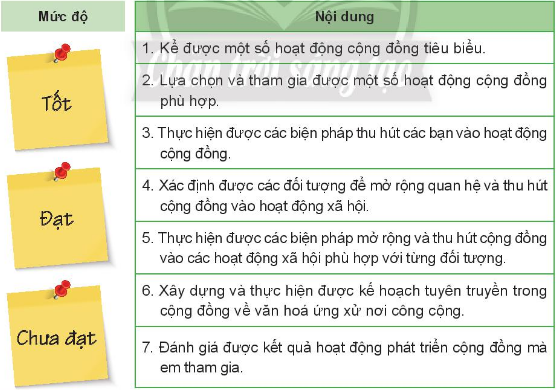